Други класове в ORM
Разработка насофтуер
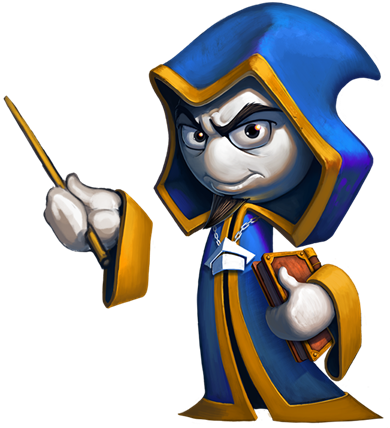 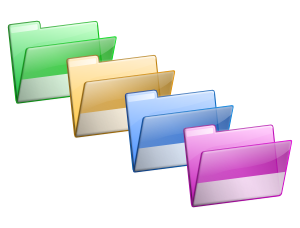 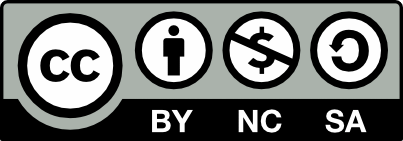 Учителски екип
Обучение за ИТ кариера
https://it-kariera.mon.bg/e-learning/
Съдържание
DbSet<T>
DbContext<T>
ChangeTracker<T>
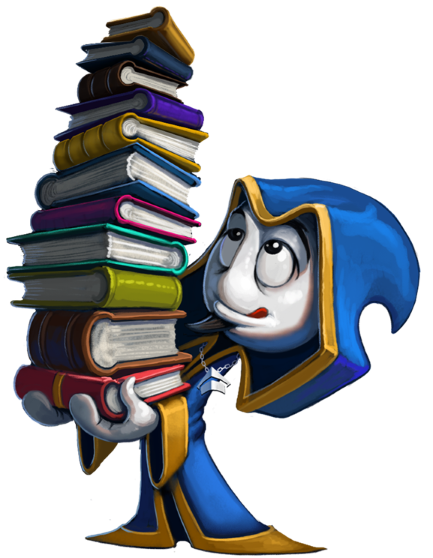 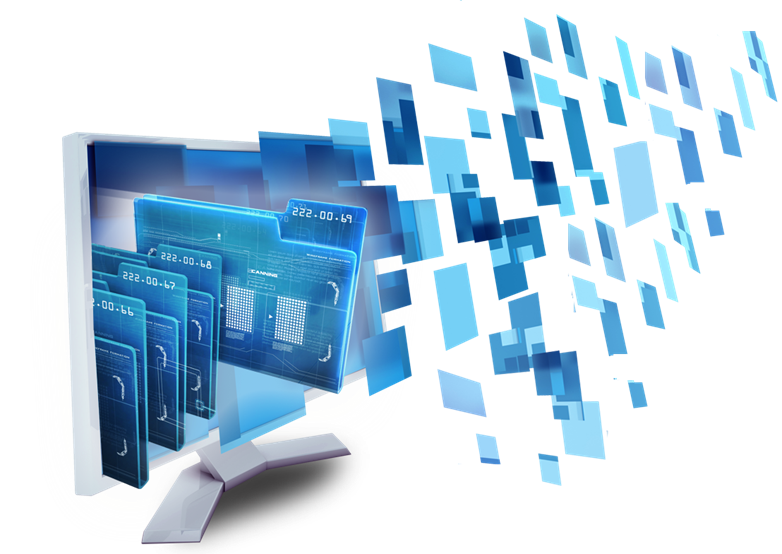 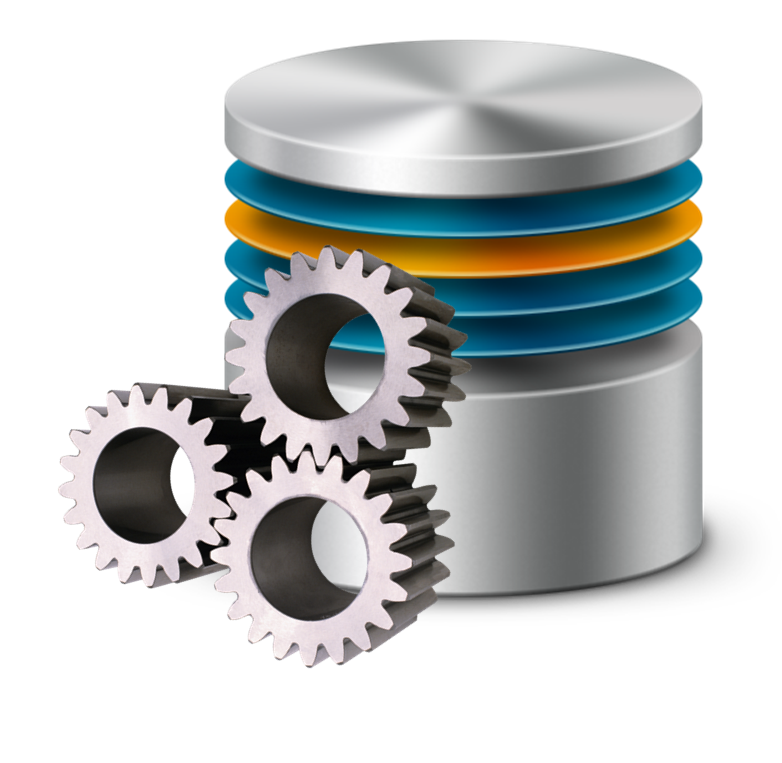 2
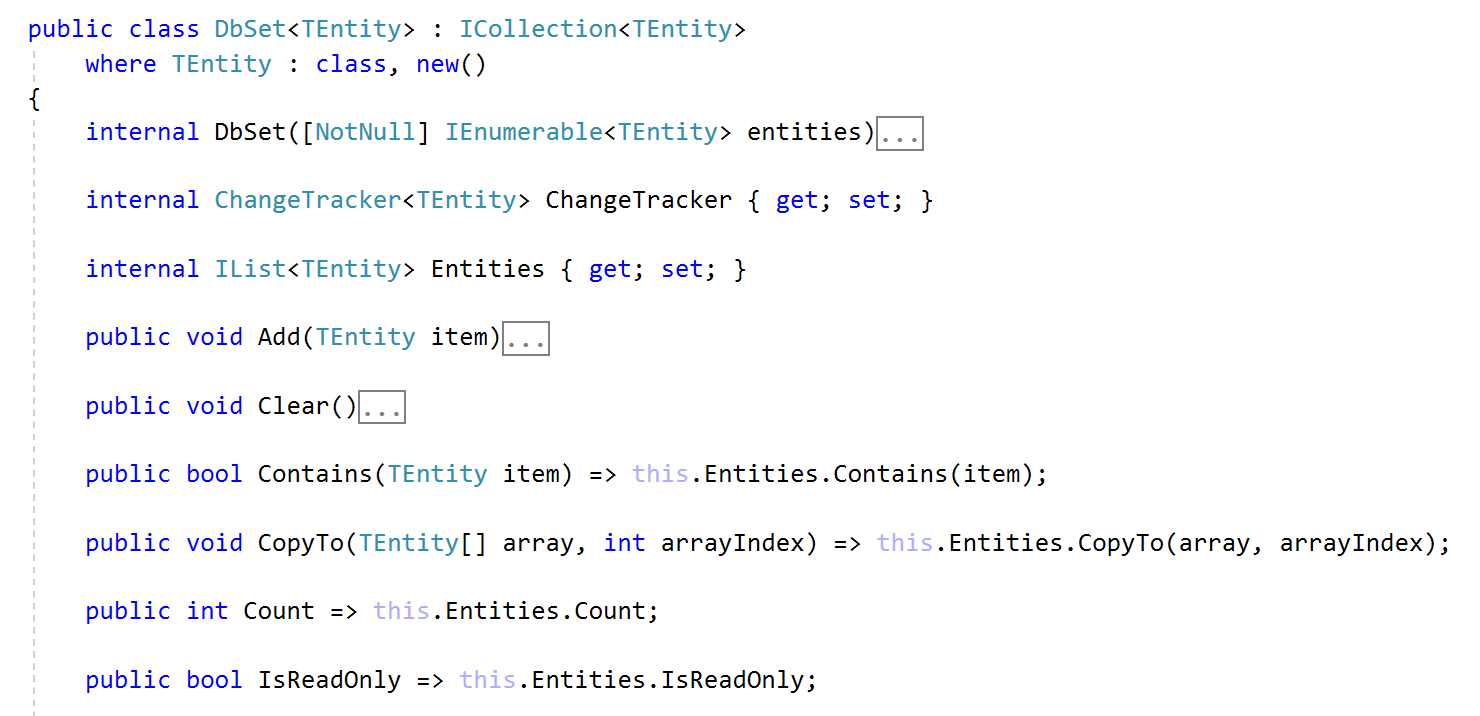 DbSet<T>
Специализирани колекции
3
DbSet<T> клас
Шаблонна колекция с допълнителни възможности
Всяка DbSet<T> съответства на единствена таблица в БД
Имплементира ICollection<T>
Може да се прилага foreach
Поддържа LINQ операции
Обикновено няколко DbSet-а формират DbContext
4
DbSet<T> възможности
Всеки DbSet се следи собствените си данни чрез регистър на промените
Притежава всички останали възможности на ICollection<T>
Добавя/обновява елементи
Премахва данна/множество от данни
Проверява елемент за съществуване
Пази броя на елементите
5
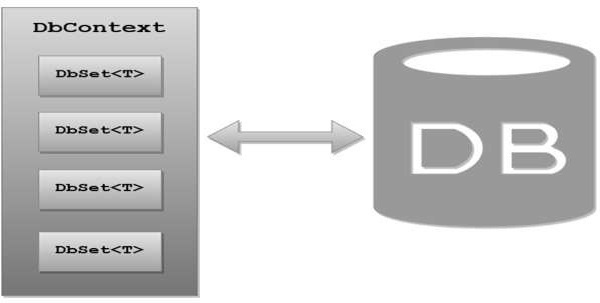 DbContext
6
DbContext клас
Съствен от няколко DbSet<T>
Грижи се за попълването на DbSet-овете
Потребителите създават DbContext, който наследява DbContext; Използваме по един DbSet за таблица
public class SoftUniDbContext : DbContext
{  
  public DbSet<Employee> Employees { get; }
  public DbSet<Department> Departments { get; }
  public DbSet<Project> Projects { get; }
  public DbSet<EmployeeProject> EmployeesProjects { get; }
}
7
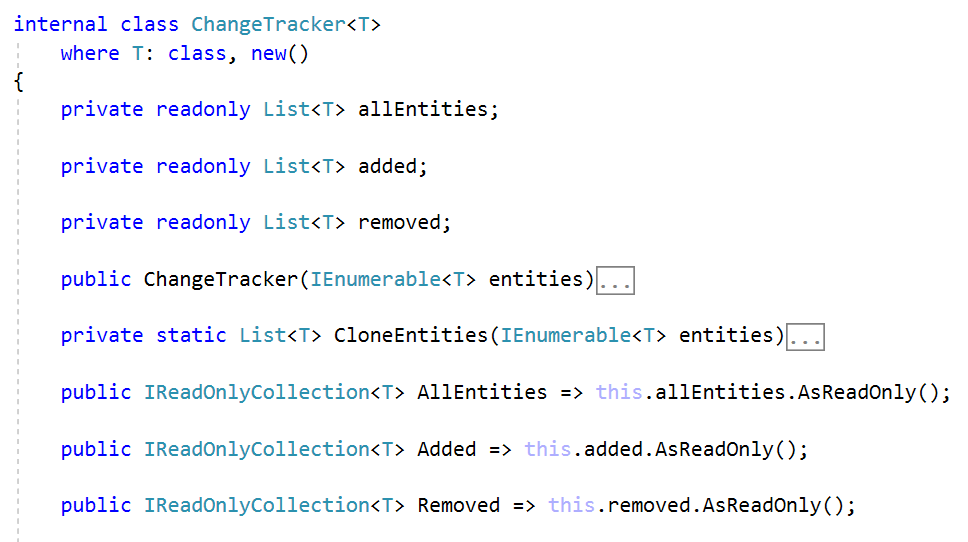 ChangeTracker<T>
Клас за регистър на промените
8
ChangeTracker<T>
Контейнер за проследяване на промените
Поддържа 3 коелкции:
Всички данни
Добавените данни
Премахнатите данни
Също така може да проследява и променени данни
Чрез клониране на данни при инициализация
9
ChangeTracker<T>: Клониране на данните
За да проверява за промяна на данните, регистърът на промените клонира всички данни при инициализация
Процесът е както следва:
Създава се празна инстанция на данна
Запълват се всички свойства, които са валидни SQL типове
Свойства на празната инстанция се задават към стойностите на съществувата
10
ChangeTracker<T>: Клониране на данните (2)
Клониране на данни:
private static List<T> CloneEntities(IEnumerable<T> entities)
{
  var clonedEntities = new List<T>();
  var propertiesToClone = // TODO: вземете свойствата с SQL тип
  foreach (var entity in entities) {
    var clonedEntity = Activator.CreateInstance<T>();
    foreach (var property in propertiesToClone) {
      var value = property.GetValue(entity);
      property.SetValue(clonedEntity, value);
    }
    clonedEntities.Add(clonedEntity);
  }
  return clonedEntities;
}
11
Други класове в ORM
https://it-kariera.mon.bg/e-learning/
Министерство на образованието и науката (МОН)
Настоящият курс (презентации, примери, задачи, упражнения и др.) е разработен за нуждите на Национална програма "Обучение за ИТ кариера" на МОН за подготовка по професия "Приложен програмист"


Курсът е базиран на учебно съдържание и методика, предоставени от фондация "Софтуерен университет" и се разпространява под свободен лиценз CC-BY-NC-SA
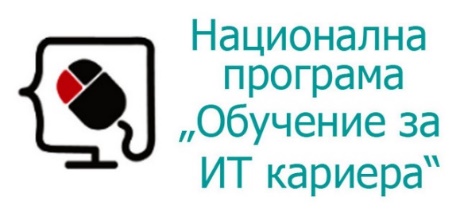 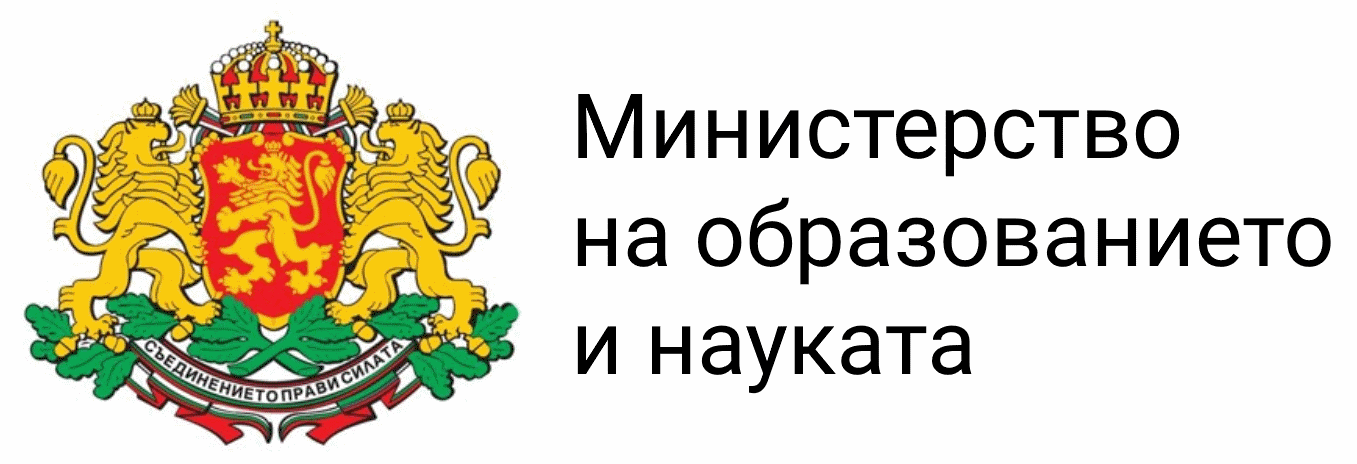 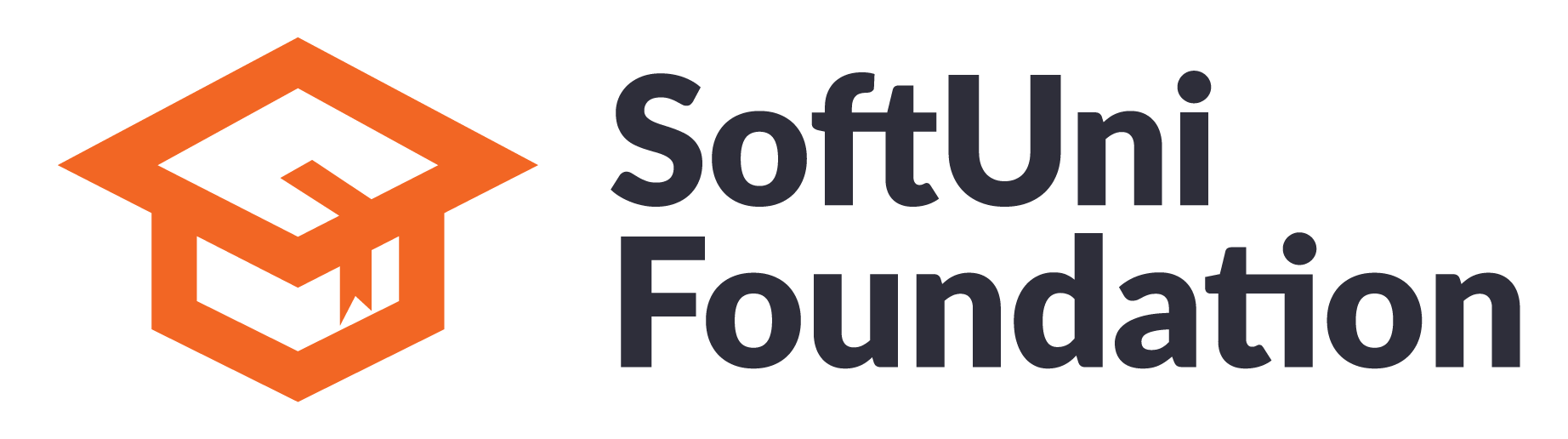 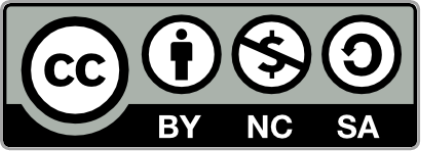 13